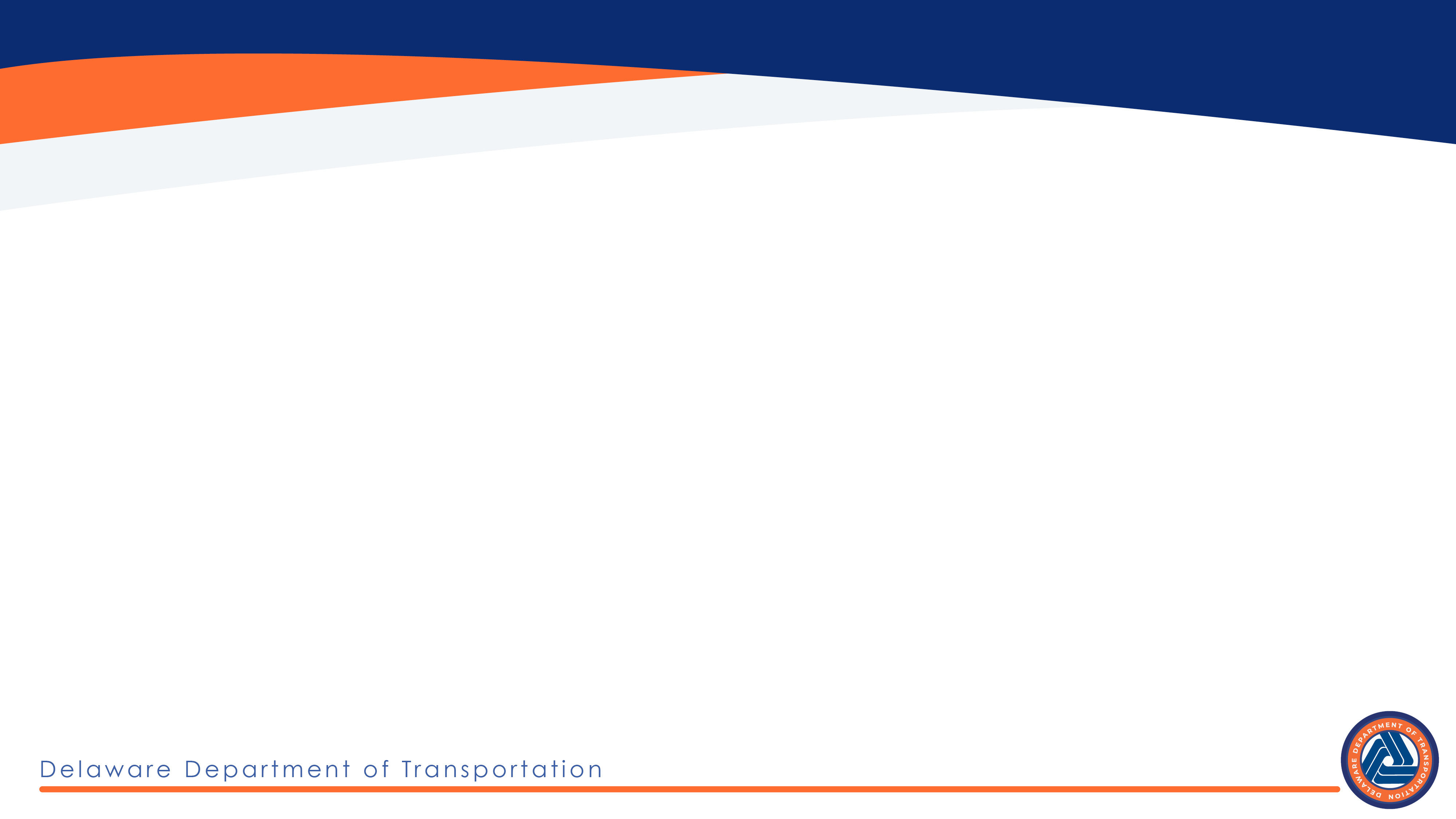 Overview of Infrastructure Funding and Utilities Coordination Council


Shanté A. Hastings, P.E.
February 22, 2022
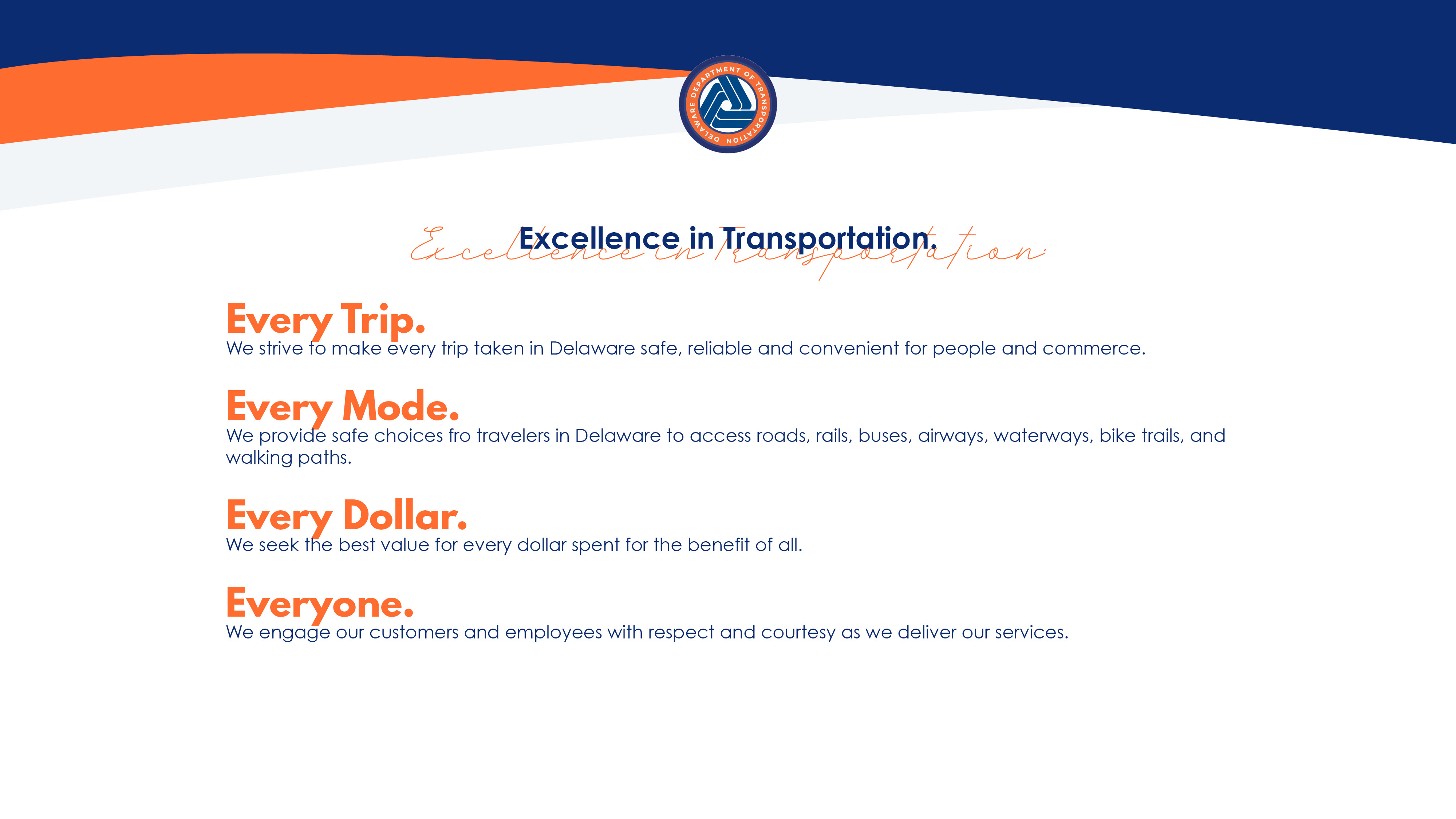 We provide safe choices for travelers in Delaware to access roads, rails, buses, airways, waterways, bike trails, and walking paths.
2
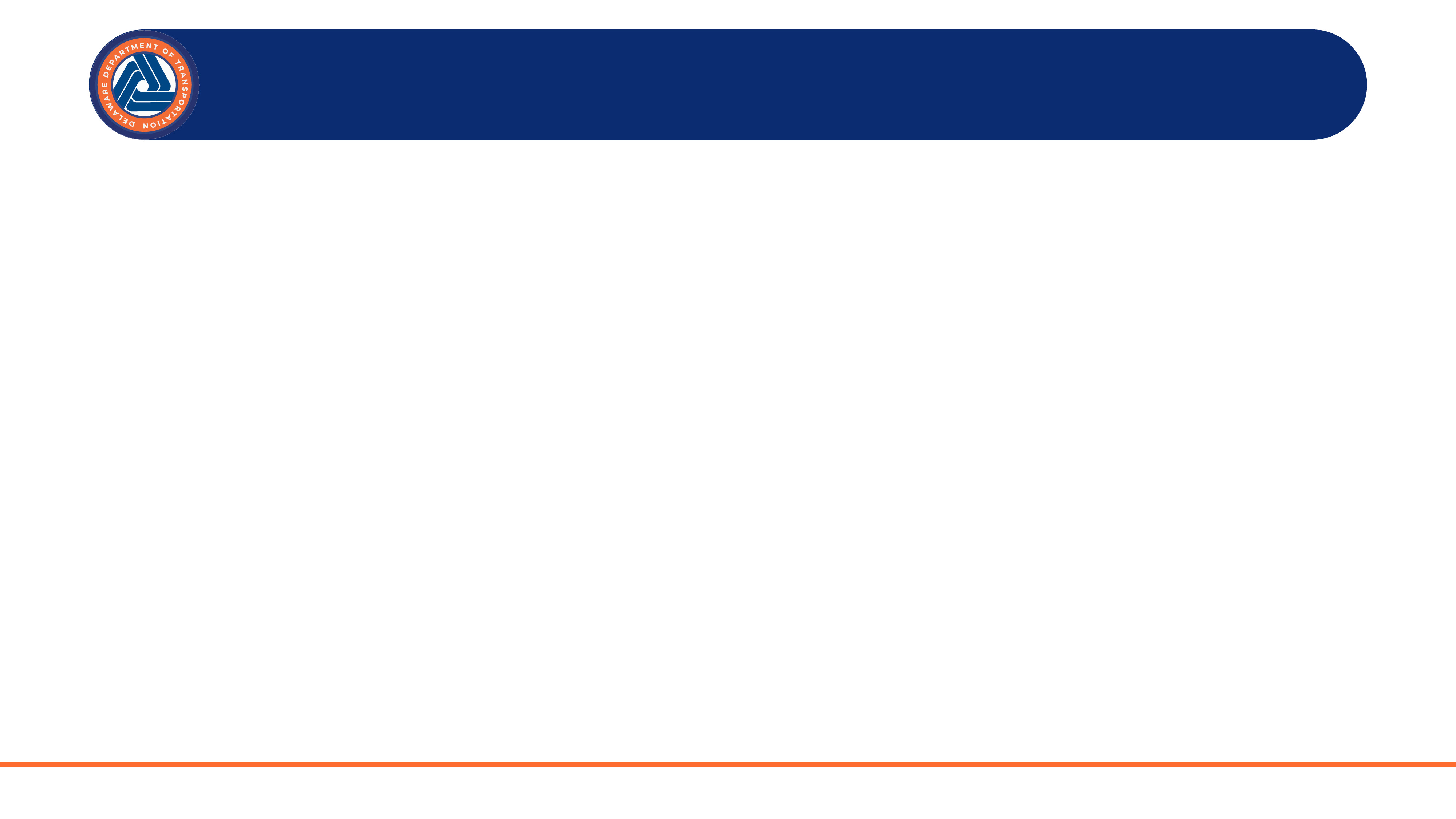 What Do These Two Things Have in Common?
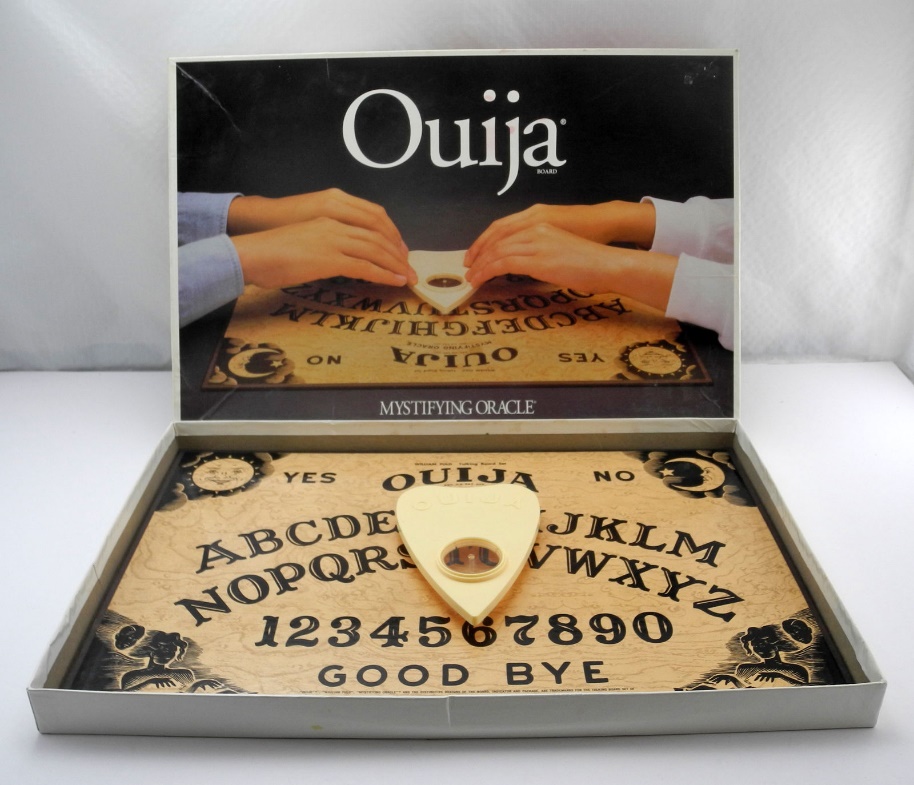 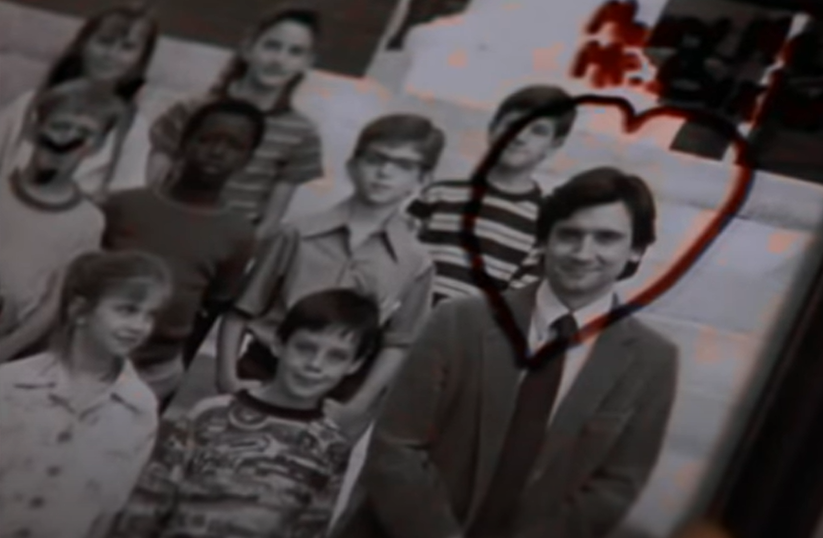 Infrastructure Investment and Jobs Act

A.K.A.

IIJA
Bipartisan Infrastructure Law

A.K.A.

BIL
3
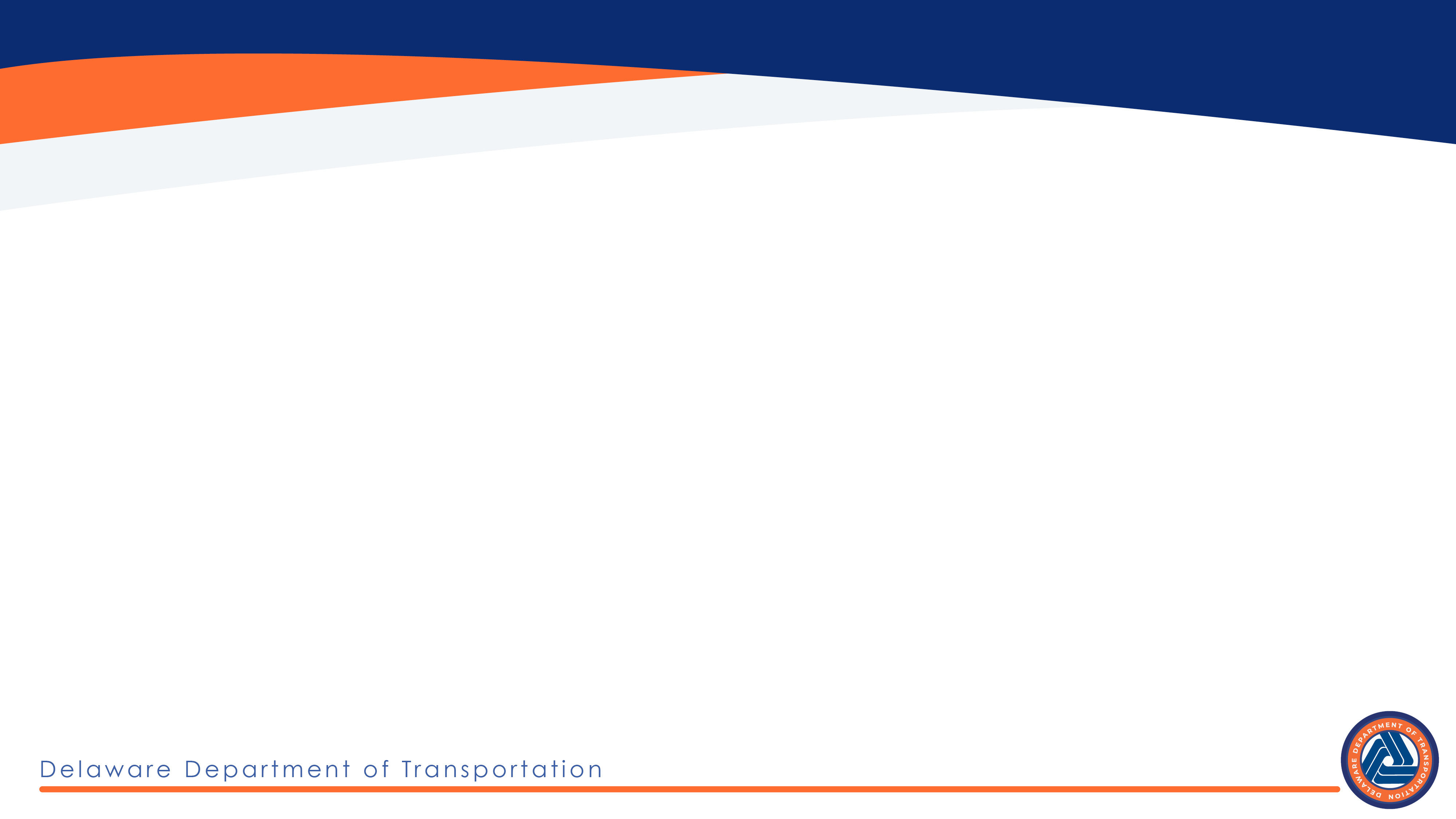 Bipartisan Infrastructure Law (BIL)
4
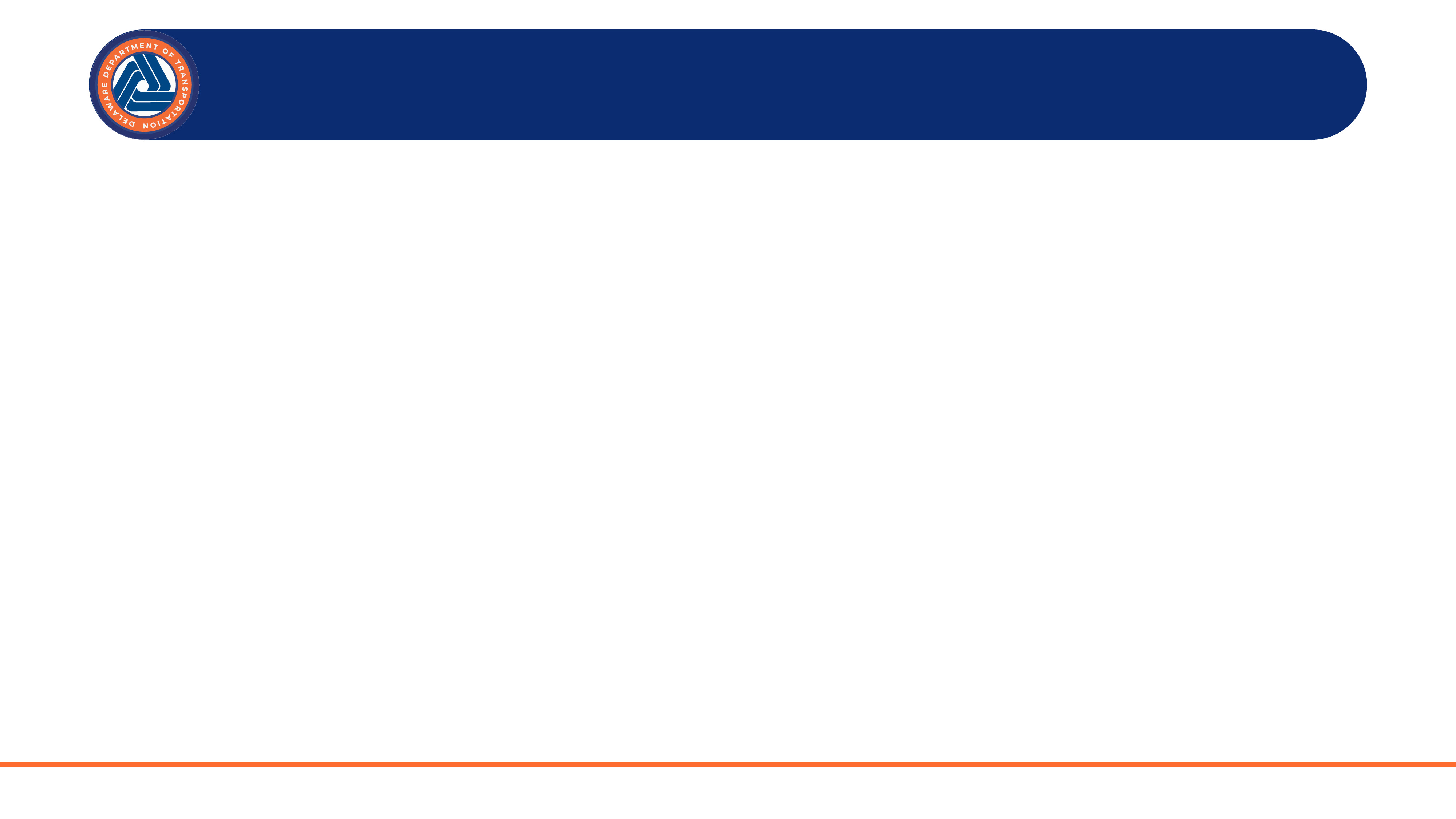 DelDOT Infrastructure Funding under BIL
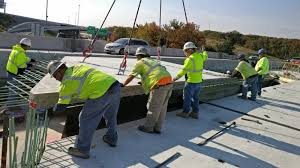 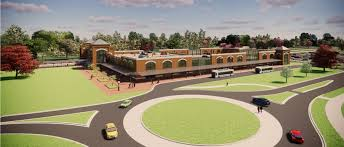 Highways/Special Programs

$480M of additional funding over 5 years – 34% increase
Public Transportation

$56.5M of additional funding over 5 years – 25% increase
5
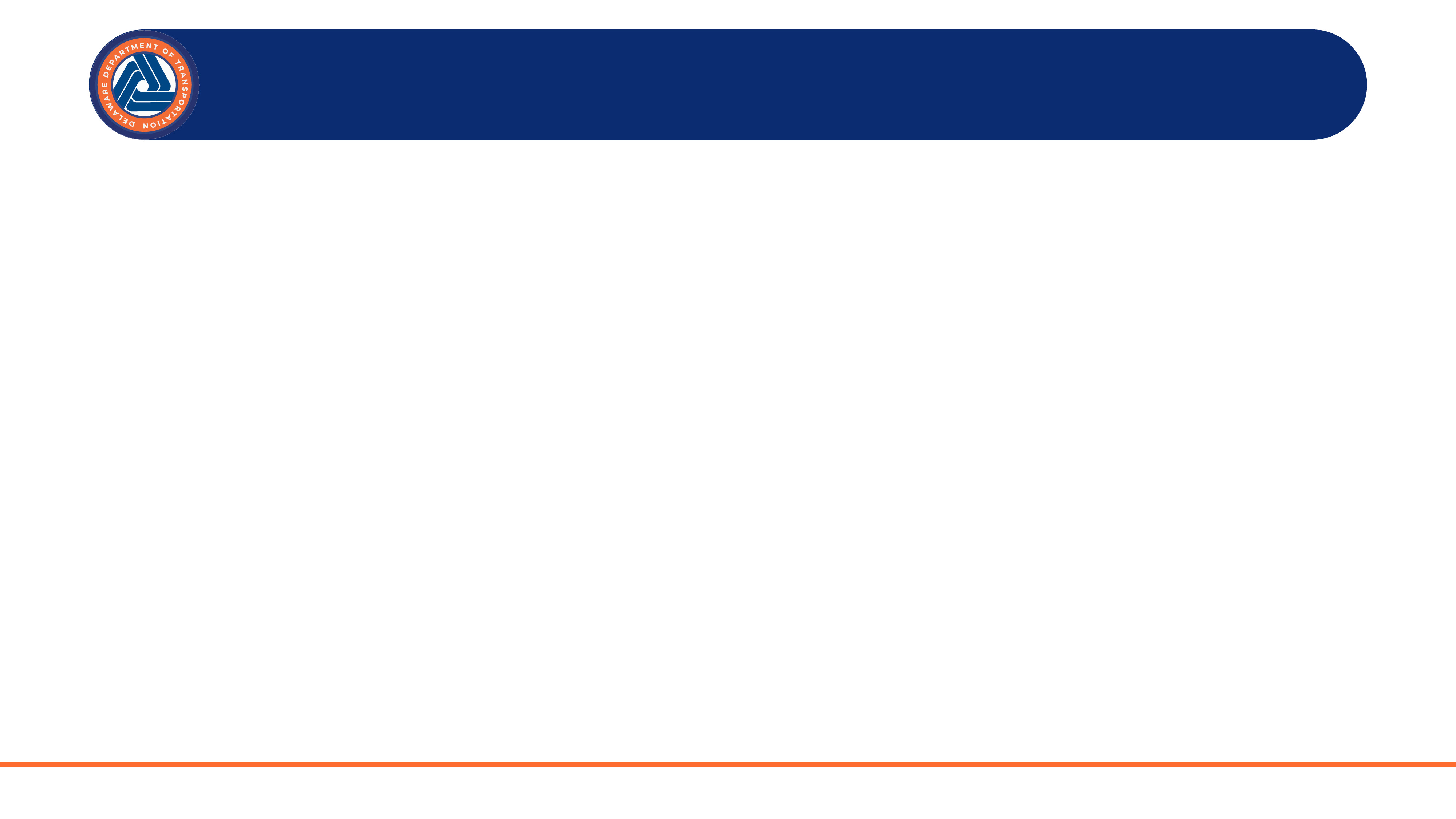 BIL Infrastructure Investments
6
[Speaker Notes: EV – Strategically deploy electric vehicle (EV) charging infrastructure and establish an interconnected network to facilitate data collection, access, and reliability
PROTECT – To be used for planning, resilience improvements, community resilience and evacuation routes, and at-risk coastal infrastructure
Carbon Reduction – Funding for projects to reduce transportation emissions or the development of carbon reduction strategies
Bridge – Increase overall size and value of Bridge Program that includes Preservation, Management, Painting, and Inspection
FHWA Formula – Highway Safety Improvements and Standalone Project Advancements]
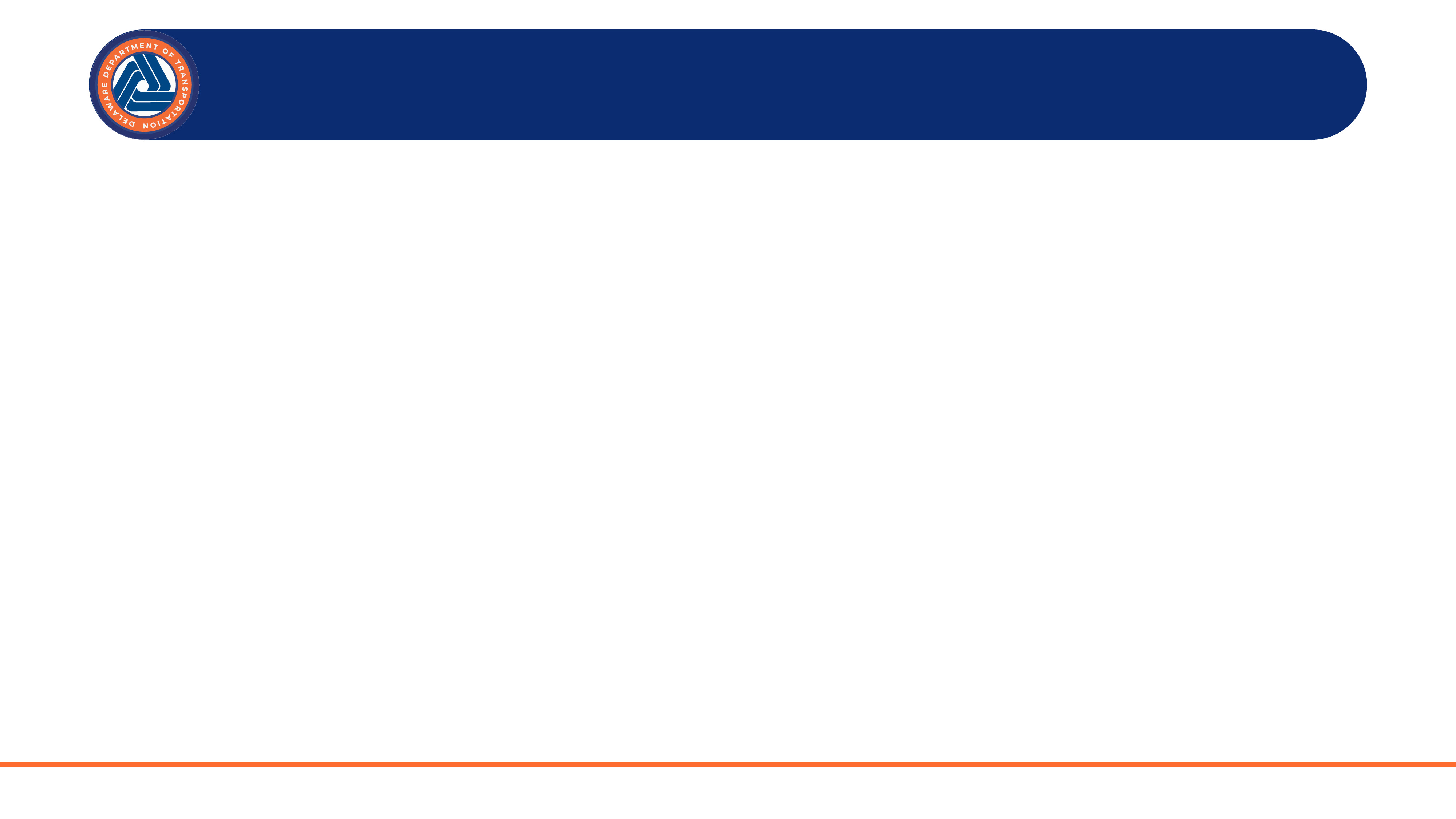 BIL Infrastructure Investments
7
[Speaker Notes: Formula will be used as match for discretionary grants and used for infrastructure needed (solar, microgrid) – also could add Paratransit CAD AVL project that was just federalized 

On average an electric bus is $300-400K more than a diesel bus]
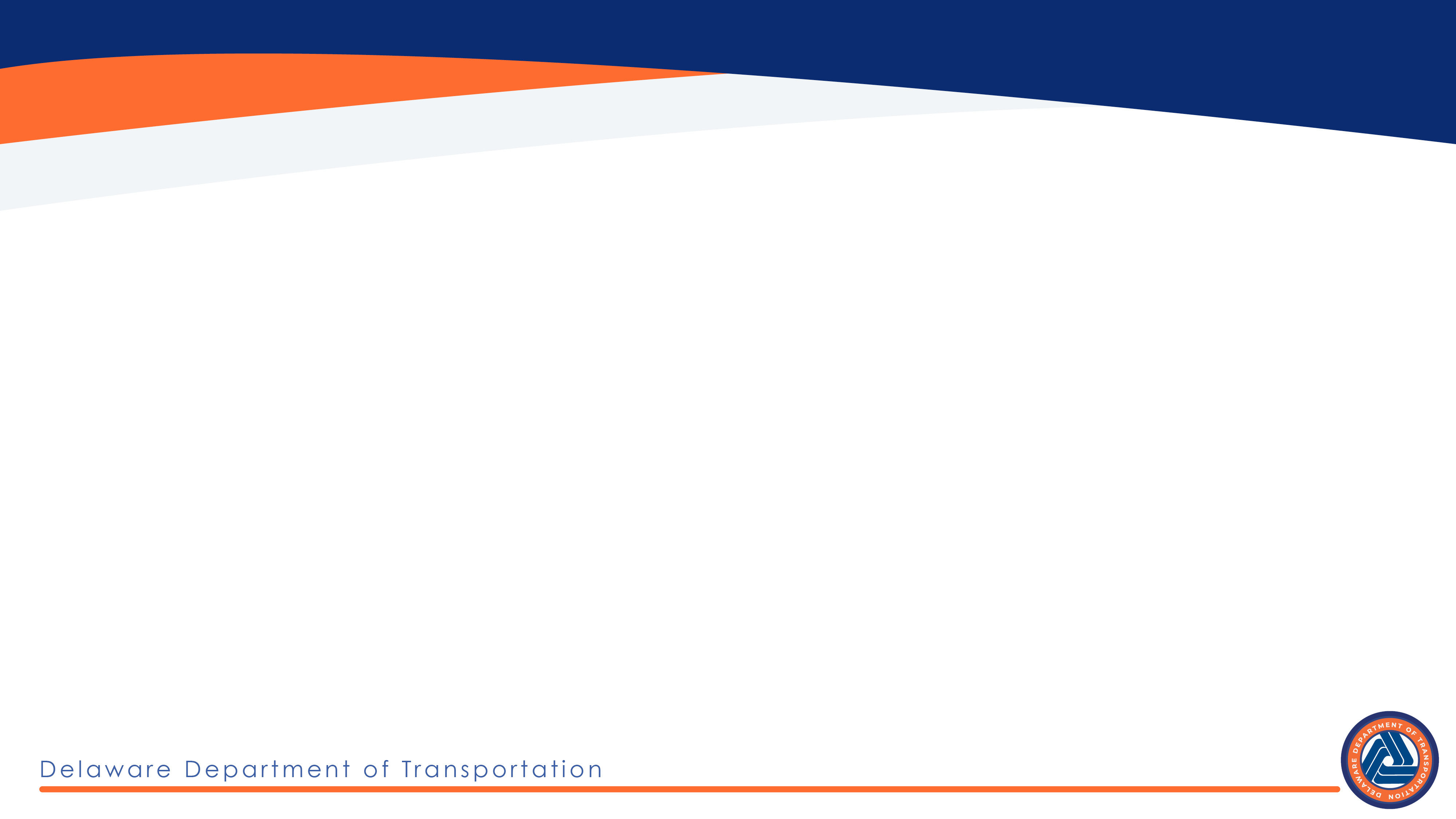 Utilities Coordination Council
8
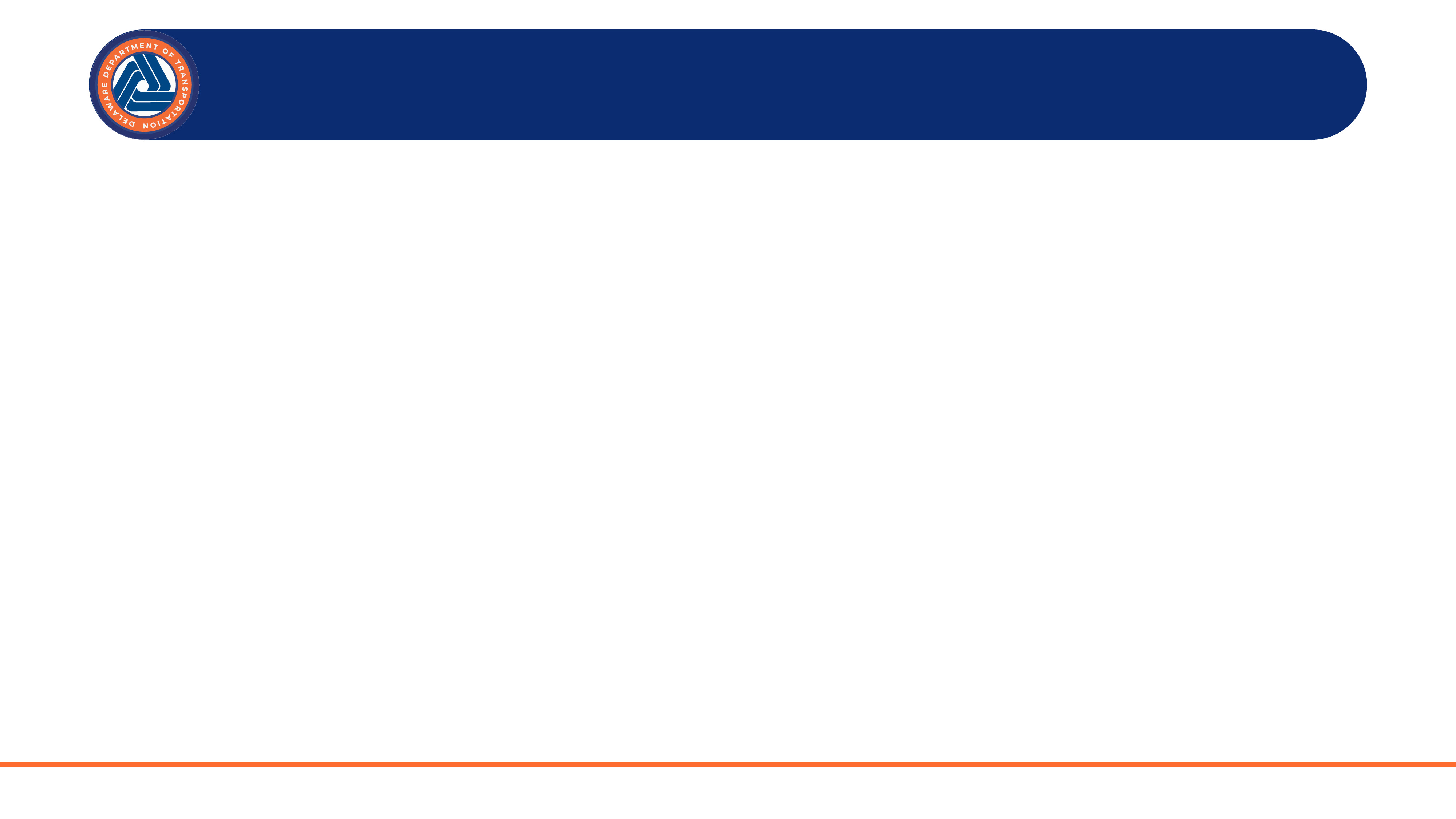 Senate Bill 152
Created Permanent Utilities Coordination Council

13 Members

Must meet at least four times per year

Elect Chair and Vice Chair Biennially 

Report on Activities and Recommendations to Governor and General Assembly Annually
9
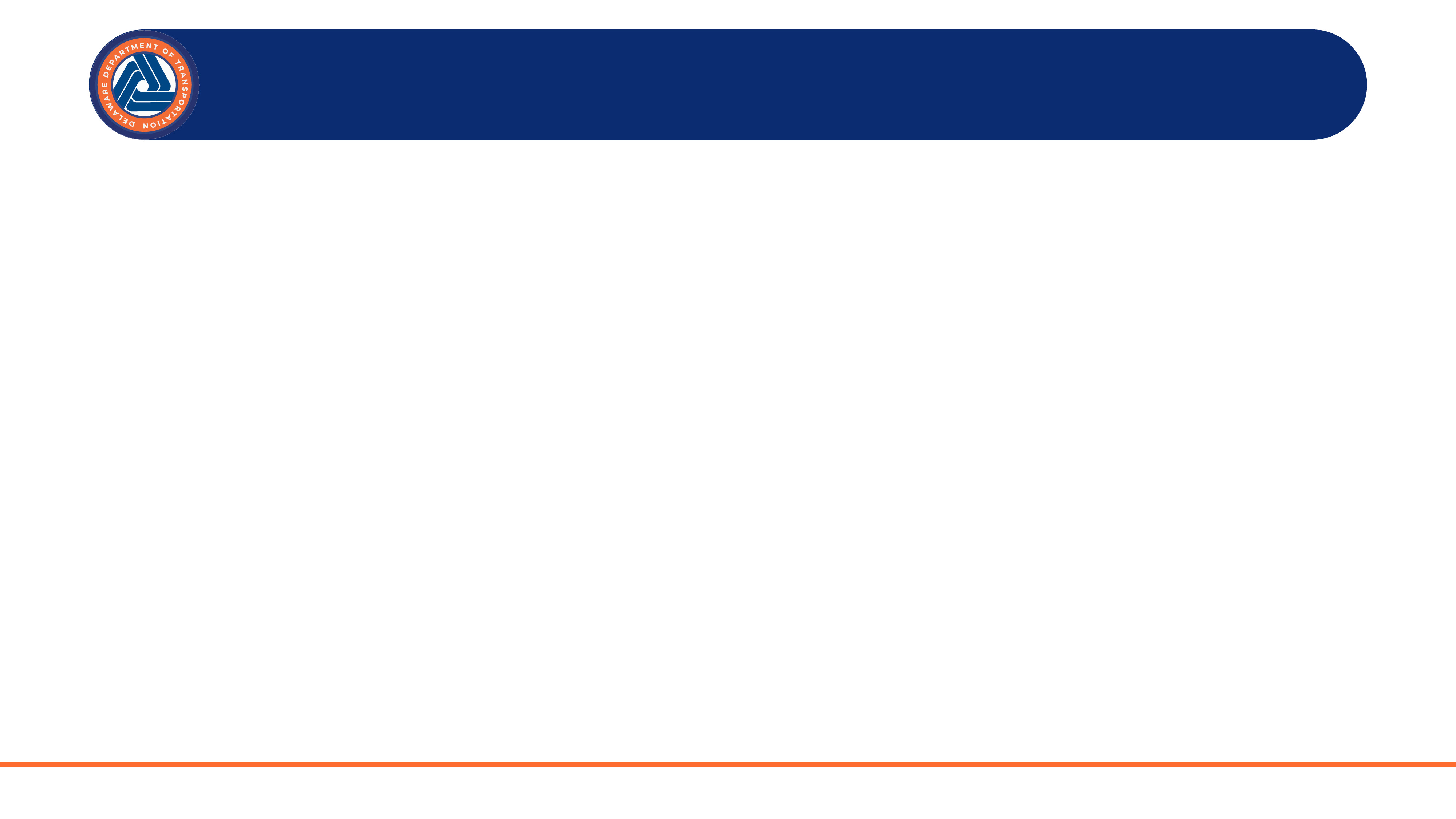 Utilities Coordination Council Duties
Best practices to shorten the total time to coordinate and implement utility relocations

Recommend proposed agreements, regulations, or legislation for consideration by the General Assembly

Hold the Department and utility companies accountable

Resolve issues on specific projects
10
[Speaker Notes: Recommend and review best practices to shorten the total time to coordinate and implement utility relocations on transportation projects on Delaware’s highways
Consider all reasonable options for improvement and recommend any combination of proposed agreements, regulations, or legislation for consideration by the General Assembly
Ensure that recommendations are implemented and hold the Department and utility companies accountable
Resolve issues on specific projects that have or are experiencing utility delays]
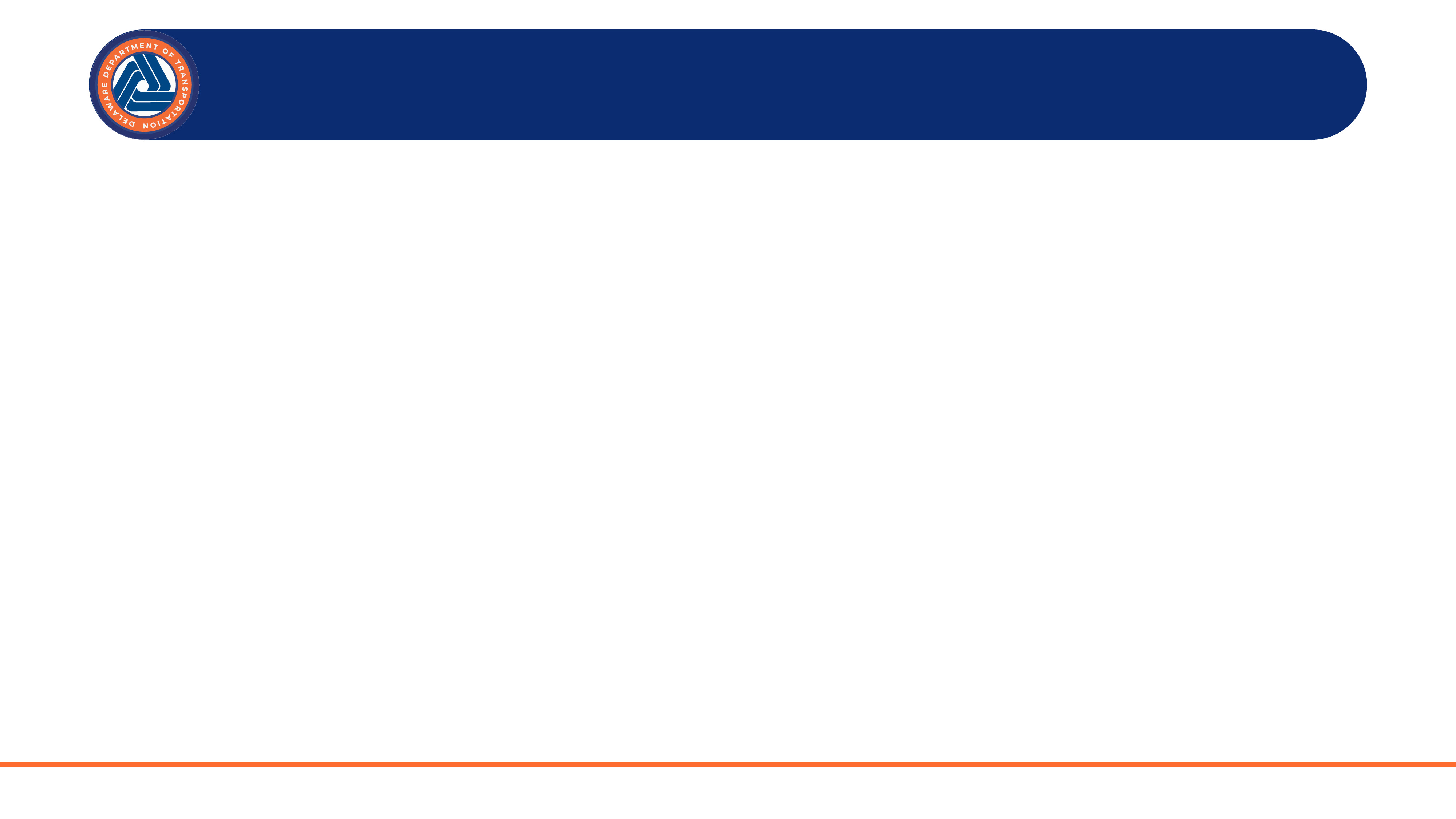 Membership
Representative Ed Osienski
Senator Nicole Poore
DelDOT Secretary – Nicole Majeski
DelDOT Utilities Engineer – Eric Cimo
Delmarva Power Corporation – Mike Drabczyk
Delaware Electric Cooperative – Greg Starheim
Verizon Delaware LLC – John Raudenbush
Chesapeake Utilities Corporation – Garth Jones
Artesian Water Company – Wayne Tyler
Comcast Corporation – Steve Hill
Delaware Municipal Electric Corporation – Scott Lynch
Delaware Chapter of the National Association of Water Companies – Larry Finnicum
American Council of Engineering Companies of Delaware – Alan Marteney
11
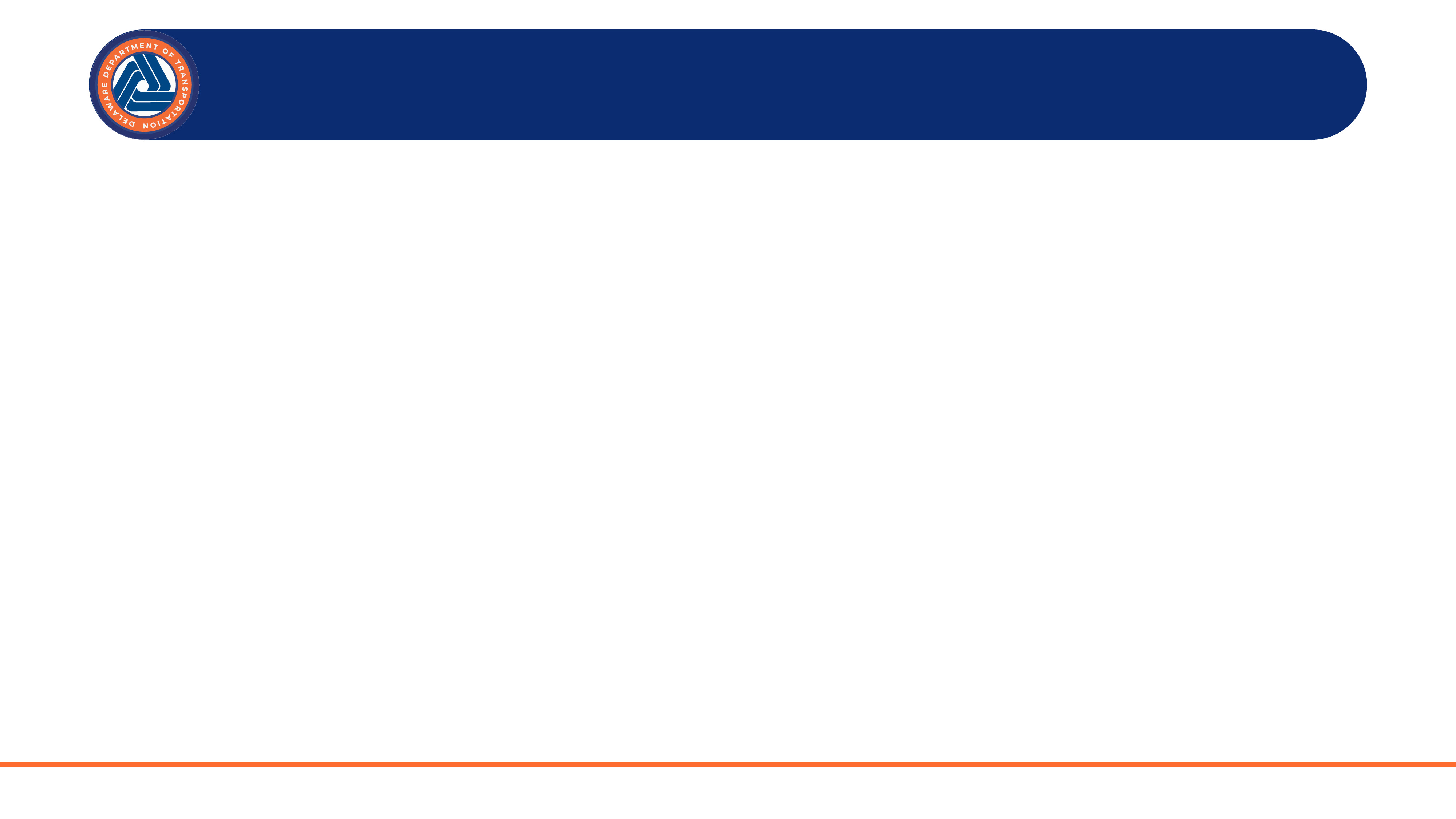 Utilities Coordination Council
Chair: Secretary Nicole Majeski, DelDOT

Vice Chair: Garth Jones, Chesapeake Utilities

Design Subcommittee Chair: Alan Marteney, Century Engineering

Construction Subcommittee Chair: Eric Cimo, DelDOT 

2022 Meetings:
April 11, July 11, October 10
All at 10am
12
[Speaker Notes: First meeting Jan. 10]
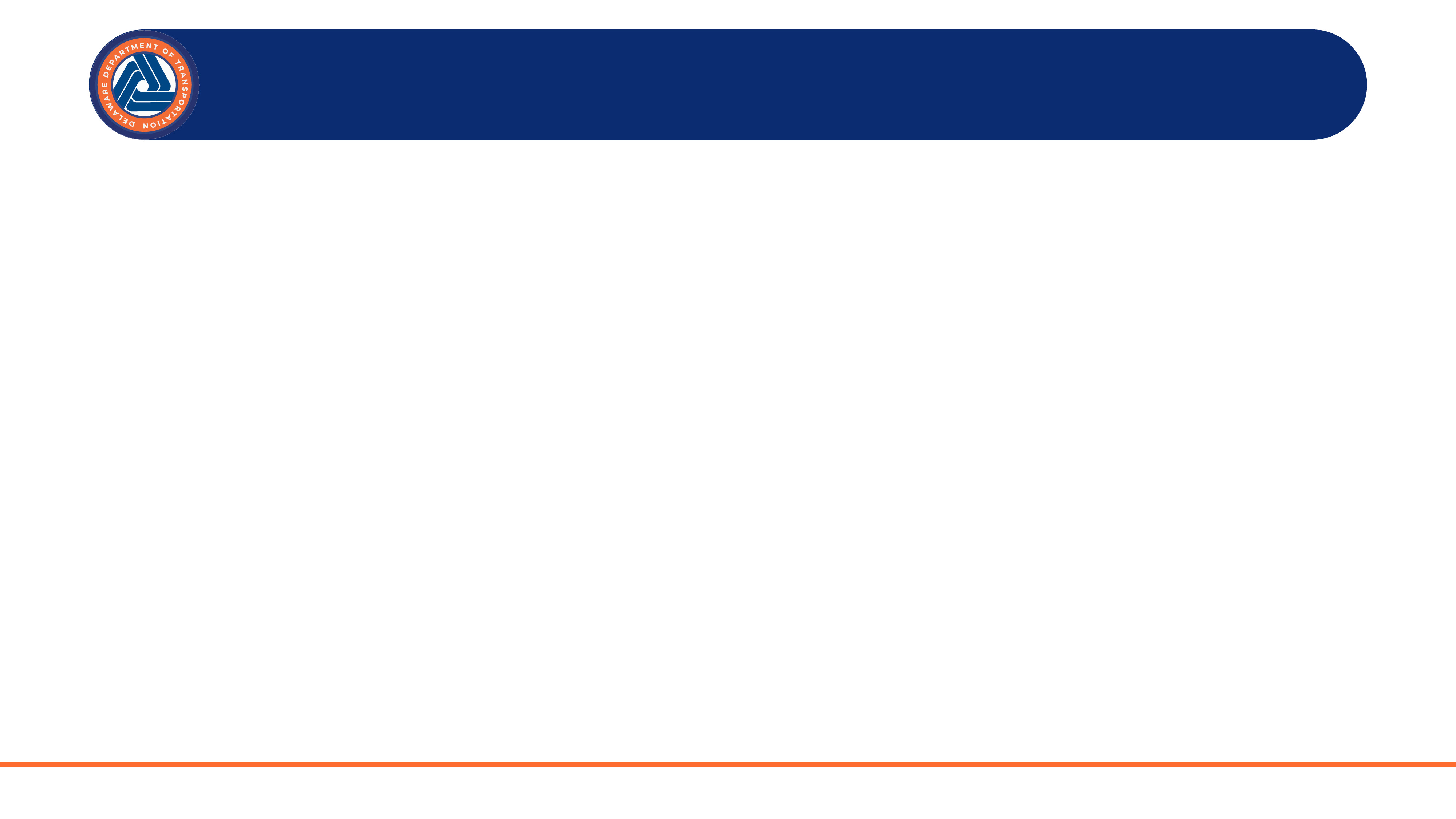 Working Group Recommendations
16 Design Recommendations

8 Construction Recommendations

3 Technology Recommendations

9 Recommendations Submitted by DelDOT
13
[Speaker Notes: Recommend and review best practices to shorten the total time to coordinate and implement utility relocations on transportation projects on Delaware’s highways
Consider all reasonable options for improvement and recommend any combination of proposed agreements, regulations, or legislation for consideration by the General Assembly
Ensure that recommendations are implemented and hold the Department and utility companies accountable
Resolve issues on specific projects that have or are experiencing utility delays]
Thank You!!!